NAVIGATING THE HOME LOAN PROCESS
The Journey to your Destination
[Speaker Notes: START (Speak slowly and deliberately)

Good evening and thank you for being here.

My name is Rich Preston. I am a mortgage loan officer and regional branch manager. I’m based here in Pensacola and have an office in Mobile as well. I’m licensed in several states but I focus primarily on the Gulf Coast of Alabama, Florida and Mississippi. I’ve been in real estate for over 20 years in one form or another.

My goal today is to shed some light on the journey of becoming a homeowner and help you get to your destination of homeownership.

So first off, let me get a show of hands…

Who here has ever been on a cruise?

Who here would like to go on a cruise?

I was happy to see that our friends at UWF titled this workshop “Navigating” the Home Loan Process because in my opinion, going on a cruise is a great comparison to the home loan process itself.]
OVERVIEW
01
02
03
THE TEAM
BUDGET
PREQUALIFICATION & PRE-APPROVAL
Your crew and what they do
What kind of voyage can you afford
Choosing your ship and your voyage
04
05
06
UNDERWRITING
OFFER & CONTRACT
CLOSING
Booking your trip
The cruise and days at sea
Docking and Disembarking
[Speaker Notes: Like a cruise, we have a beginning point and a destination in mind. Once you have decided to take that trip, our voyage begins until we reach our destination which is homeownership.

There are several stages of the trip from planning to arrival. We’ll be going over those stages and highlighting some of the major points you need to be aware of.

We’ll start with THE TEAM…]
01
THE TEAM
Your crew and what they do
[Speaker Notes: 01 - TEAM

Like any successful cruise or voyage, there is a team that works together to make sure the voyage is stress free and enjoyable.

You - The most important part of the team is YOU. You are the passenger on this voyage and it should be the goal of the entire team to make sure you are well taken care of.

Then there is your Loan Officer which is basically the Captain of the ship
They should be familiar with the different types of ships and what makes them go
Helps make sure you get on the correct ship
F.H.A Home Loan
V.A. Home Loan
U.S.D.A Home Loan
CONV Home Loan
etc
The loan officer Understands the path to the destination and can chart a course to get there timely and avoid any unforeseen trouble

There are many other crew members that each have their own job to make sure the voyage is a success. You will most likely not see them or even talk to them but they are working tirelessly to get your ship to its destination. Some of the other roles may be:

Real Estate Agent
Loan Processor
Title Company or Attorney
Underwriters
Appraisers
Home Inspectors
Pest Control Companies]
Don’t get on the wrong ship
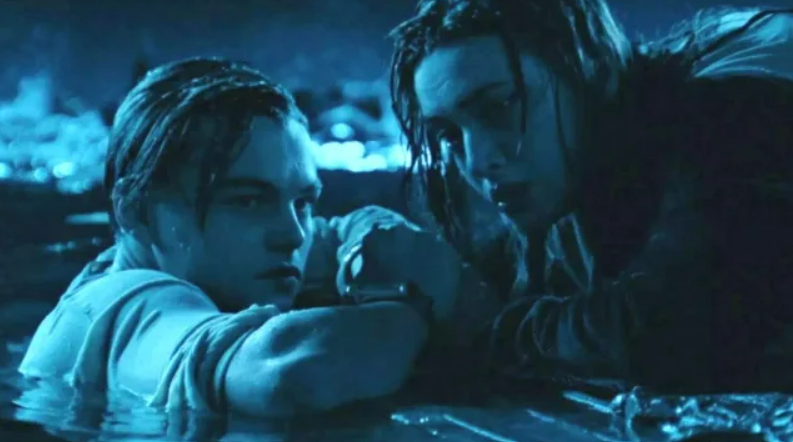 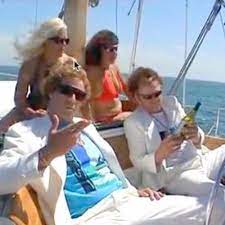 The Crew
There are many other crew members that each have their own job to make sure the voyage is a success. It’s likely that you will not see them or even talk to them but they are working tirelessly to get your ship to its destination. Some of the other crew members may be:

Real Estate Agent
Loan Processor
Title Company or Attorney
Underwriters
Appraisers
Home Inspectors
Pest Control Companies
02
BUDGET
What kind of voyage can you afford?
[Speaker Notes: 01 - TEAM

Like any successful cruise or voyage, there is a team that works together to make sure the voyage is stress free and enjoyable.

You - The most important part of the team is YOU. You are the passenger on this voyage and it should be the goal of the entire team to make sure you are well taken care of.

Then there is your Loan Officer which is basically the Captain of the ship
They should be familiar with the different types of ships and what makes them go
Helps make sure you get on the correct ship
F.H.A Home Loan
V.A. Home Loan
U.S.D.A Home Loan
CONV Home Loan
etc
The loan officer Understands the path to the destination and can chart a course to get there timely and avoid any unforeseen trouble

There are many other crew members that each have their own job to make sure the voyage is a success. You will most likely not see them or even talk to them but they are working tirelessly to get your ship to its destination. Some of the other roles may be:

Real Estate Agent
Loan Processor
Title Company or Attorney
Underwriters
Appraisers
Home Inspectors
Pest Control Companies]
The Budget
Just like taking a cruise, there is a cost to purchasing a home and deciding on your budget is an important first step.

You will need to ask yourself:
How much can I afford for a monthly payment?
Do I have the funds available for any down payment or closing costs that will be needed?
What other housing costs should I consider?
Monthly Payment
Your monthly payment will consist of 4 main parts and in some cases, a couple of other items.

The term for what makes up the payment is called PITI. That acronym stands for…
Principal
Interest
Taxes (Property)
Insurance (Homeowner’s)

You may also have:
Monthly Mortgage Insurance
Homeowner’s Association (HOA) Dues
Down Payment
The amount of down payment needed will vary depending on the loan type/program you choose and your goals for the monthly payment.

The down payment is a percentage of the PURCHASE PRICE.

Your loan officer will discuss in detail these options with you and what effect each option will have on your loan.
Funds to Close & Closing Costs
At closing, in addition to your down payment, you will need to pay for closing costs that you are responsible to cover. This amount varies and getting a preliminary estimate from your loan officer can help you budget.

These costs can include:
The Appraisal
Title Company / Attorney Fees for performing the closing
Your first year of insurance
Escrows (will cover this in depth later)
And other items

Potential Future Costs to consider:
Roof replacement or repair
Air Conditioning replacement or repair
Storm damage and Insurance deductibles
03
PREQUAL & PRE-APPROVAL
Choosing your ship (loan type) and your voyage (purchase price)
[Speaker Notes: 01 - TEAM

Like any successful cruise or voyage, there is a team that works together to make sure the voyage is stress free and enjoyable.

You - The most important part of the team is YOU. You are the passenger on this voyage and it should be the goal of the entire team to make sure you are well taken care of.

Then there is your Loan Officer which is basically the Captain of the ship
They should be familiar with the different types of ships and what makes them go
Helps make sure you get on the correct ship
F.H.A Home Loan
V.A. Home Loan
U.S.D.A Home Loan
CONV Home Loan
etc
The loan officer Understands the path to the destination and can chart a course to get there timely and avoid any unforeseen trouble

There are many other crew members that each have their own job to make sure the voyage is a success. You will most likely not see them or even talk to them but they are working tirelessly to get your ship to its destination. Some of the other roles may be:

Real Estate Agent
Loan Processor
Title Company or Attorney
Underwriters
Appraisers
Home Inspectors
Pest Control Companies]
Loan (Ship) Types
There are several different Loan Types or basically the ship that will take you to your destination. We as loan officers want to make sure you get on a ship that will meet your goals and will also make it to its destination.

The four primary types of loans which you may have heard of are:

F.H.A
V.A.
U.S.D.A.
Conventional

Each have their unique advantages based on your needs.
QUALIFYING DETAILS
There are FIVE key details that are the most important pieces of information in determining your qualification and how much you can borrow:

Expected Loan Type
Credit Score
Income
Debts
Assets (Funds available)

 I’ll show you what effect each of those have on your maximum purchase price in a moment.
PREQUALIFICATION VS PREAPPROVAL
The difference between prequalification and preapproval boils down to documented verification of your key details.
PREQUALIFICATION
Based on the expected loan type and your initial details (credit, debts, income, assets), we can calculate a potential maximum loan amount and estimated monthly payment. Typically, prequalification comes right after you submit your application. A credit report is obtained to get your credit score, your monthly debt payments are pulled from the credit report, your income is calculated based on what you put in the application and discussed with your loan officer, and the amount you have available in assets is taken into account.

A prequalification is a starting point and should only be used to get the ball rolling and to set initial expectations.
PRE-APPROVAL
Pre-approval is similar to prequalification EXCEPT documents are obtained to VERIFY the details obtained during prequalification. In this step, your loan officer or mortgage company will ask you for copies of paystubs, tax returns, W-2s, bank account statements, and any other important documents in order to ensure you are actually qualified for the loan type and loan amount you are seeking.

So you can see, there is a big difference between prequalification and preapproval. One does not always equal the other.
DTI and MAX LOAN AMOUNT
DTI stands for Debt-to-Income ratio. Basically, this is the ratio (percentage) of your income that is being used to pay your debts and ultimately your expected mortgage payment.

For example, If your gross income is $5,000 a month and you have monthly debt payments of $500, your DTI ratio is 10%. This is called the FRONT-END ratio because it only contains your debts without the new mortgage payment.

Once you add in the mortgage payment to your debts, the higher ratio is called the BACK-END ratio. If your mortgage payment is $1,500/month and your other debts are $500/month for a total of $2,000, then your BACK-END ratio is 40% of the same $5,000/month income.
DTI and MAX LOAN AMOUNT
Some loan types have a maximum DTI ratio limit that will determine how much you can qualify for.

For example, FHA won’t allow you to borrow more than what would cause your BACK-END DTI ratio to exceed 56.99% no matter what. This max ratio will also fluctuate based on your credit score, your assets, and other factors.

USDA won’t allow more than 46% on the back-end

When you get prequalified or preapproved, you are actually getting qualified for a maximum MONTHLY payment and not a maximum loan amount. We have to reverse engineer the monthly payment into a loan amount so you can shop for a home but the amount of home you can buy may fluctuate based on several factors.
WHAT AFFECTS HOW MUCH YOU CAN BORROW?
Here are some of the other factors that go into how much you can borrow:

Loan Type
Interest Rate
Income
Homeowner’s Insurance
Flood Insurance
Property Taxes
HOA fees
Debts and obligations

Changes in these amounts will change how much you can borrow.
04
OFFER & CONTRACT
Booking a trip on your ship
[Speaker Notes: 01 - TEAM

Like any successful cruise or voyage, there is a team that works together to make sure the voyage is stress free and enjoyable.

You - The most important part of the team is YOU. You are the passenger on this voyage and it should be the goal of the entire team to make sure you are well taken care of.

Then there is your Loan Officer which is basically the Captain of the ship
They should be familiar with the different types of ships and what makes them go
Helps make sure you get on the correct ship
F.H.A Home Loan
V.A. Home Loan
U.S.D.A Home Loan
CONV Home Loan
etc
The loan officer Understands the path to the destination and can chart a course to get there timely and avoid any unforeseen trouble

There are many other crew members that each have their own job to make sure the voyage is a success. You will most likely not see them or even talk to them but they are working tirelessly to get your ship to its destination. Some of the other roles may be:

Real Estate Agent
Loan Processor
Title Company or Attorney
Underwriters
Appraisers
Home Inspectors
Pest Control Companies]
OFFER AND CONTRACT
So now you know the ship (loan type) you want to go on and what kind of voyage (loan amount) you want to take. Your initial documents have been sent in to the cruise line and you are preapproved for boarding.

Once you have your prequalification/preapproval letter in hand, you can now start home shopping and submitting offers on the place you want to live.

Although you don’t have to work with a real estate agent, it is highly recommended as the buyer. Since the agent is paid by the seller of the home, it won’t cost you anything out of pocket and you will have a licensed professional working on your behalf. They can negotiate things such as who pays for certain closing costs and what items will be left with the home.
05
UNDERWRITING
The cruise and days at sea
[Speaker Notes: 01 - TEAM

Like any successful cruise or voyage, there is a team that works together to make sure the voyage is stress free and enjoyable.

You - The most important part of the team is YOU. You are the passenger on this voyage and it should be the goal of the entire team to make sure you are well taken care of.

Then there is your Loan Officer which is basically the Captain of the ship
They should be familiar with the different types of ships and what makes them go
Helps make sure you get on the correct ship
F.H.A Home Loan
V.A. Home Loan
U.S.D.A Home Loan
CONV Home Loan
etc
The loan officer Understands the path to the destination and can chart a course to get there timely and avoid any unforeseen trouble

There are many other crew members that each have their own job to make sure the voyage is a success. You will most likely not see them or even talk to them but they are working tirelessly to get your ship to its destination. Some of the other roles may be:

Real Estate Agent
Loan Processor
Title Company or Attorney
Underwriters
Appraisers
Home Inspectors
Pest Control Companies]
INITIAL UNDERWRITING
Your offer was accepted! Your cruise is on it’s way!

Now, the file will be moved into underwriting and you can relax a bit while the team goes to work. At this stage, all of the documents you submitted, the purchase agreement, and any other documents/details are reviewed by an underwriter to ensure the loan will meet the guidelines for the loan type.It’s possible that other documents or information will be requested from you based on the review of what was already submitted.
INITIAL APPROVAL
Once the underwriter performs the initial review, they will give us a list of “conditions” to check off. This is basically a task list of items to clear. I

Those tasks will be things like obtaining an appraisal, choosing an insurance policy, verifying employment, getting a title search report from the title company, etc.

Your loan officer and mortgage company will handle 99% of those items and should only ask you for any items they can’t obtain themselves.
FINAL APPROVAL
Once all of the conditions have been checked-off (cleared), we get the all-clear or clear-to-close (CTC). Basically, our ship has been cleared to dock at our destination!
06
CTC & CLOSING
Docking and Disembarking
[Speaker Notes: 01 - TEAM

Like any successful cruise or voyage, there is a team that works together to make sure the voyage is stress free and enjoyable.

You - The most important part of the team is YOU. You are the passenger on this voyage and it should be the goal of the entire team to make sure you are well taken care of.

Then there is your Loan Officer which is basically the Captain of the ship
They should be familiar with the different types of ships and what makes them go
Helps make sure you get on the correct ship
F.H.A Home Loan
V.A. Home Loan
U.S.D.A Home Loan
CONV Home Loan
etc
The loan officer Understands the path to the destination and can chart a course to get there timely and avoid any unforeseen trouble

There are many other crew members that each have their own job to make sure the voyage is a success. You will most likely not see them or even talk to them but they are working tirelessly to get your ship to its destination. Some of the other roles may be:

Real Estate Agent
Loan Processor
Title Company or Attorney
Underwriters
Appraisers
Home Inspectors
Pest Control Companies]
CLEAR TO CLOSE (CTC)
The journey to our destination is almost complete!

Now that we have been cleared, we can set a closing date (expected arrival) to sign the final documents and take possession of the new home.
PREPARE FOR CLOSING (DISEMBARKATION)
Just a few last details before we get off of this ship.

First, don’t change jobs or change your employment status before the closing day. A call will be made to your employer to verify there has been no change in employment. This can be done anytime in the last few days and even on the day of closing

Secondly, don’t take out any new debts or apply for any new credit. Don’t let anyone pull your credit report for any reason. A soft pull will be done of your credit within the last few days to insure you haven’t taken on any new debt. Don’t buy furniture or that new car until AFTER closing.
CLOSING DAY!
Your loan officer and closing agent will let you know the final amount you will need to have for closing and where to sign and at what time.

Once you send the closing funds and sign the final documents, you can now take possession of your new home!

Congratulations! We look forward to the next cruise with you!
QUESTIONS
Rich Preston
Branch Manager
Preston Lending Team
Mortgage Loan Officer
NMLS# 1735238
(850) 888-0088
rich@prestonlending.com